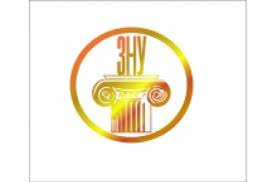 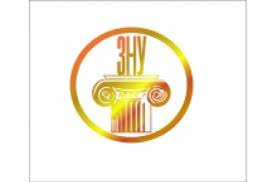 Trauma studies Концептуальнізасади аналізу травми
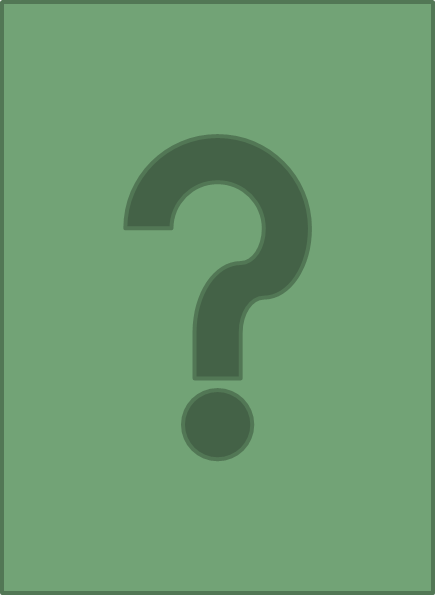 План
Концептуальнізасади аналізу травми . Що є «травмою»? Ознаки травми.
 Травма як фіксація в минулому.
 Аналітика травми.
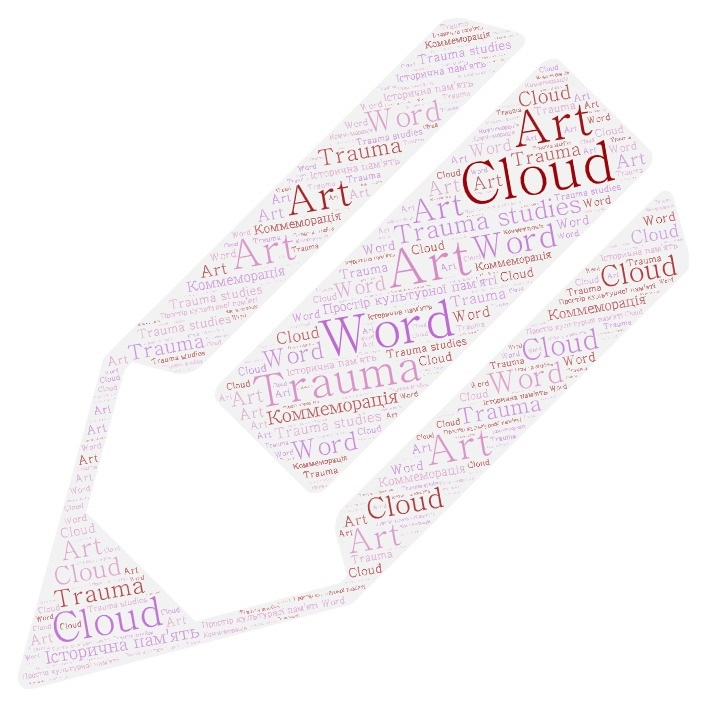 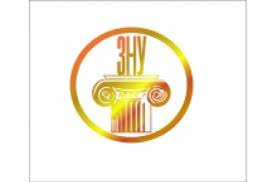 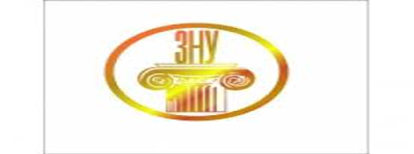 Література:
Коннертон П. Як пам’ятають суспільства. Київ, 2004.
Найдьонова Л.А. Історична травма спільноти: як нащадкам пам’ятати трагічне? https://lib.iitta.gov.ua/707323/1/NaydonovaLA_st_2011_2.pdf
Горностай П. П. Колективна травма як проблема соціальної та політичної психології. Проблеми політичної психології Вип. 7 (21). С. 54-68.
Olick J. K., Robbins J. Social Memory Studies: From “Collective Memory” to the Historical Sociology of Mnemonic Practices. Annual Review of Sociology. 1998. Vol. 24. P. 105-140
Heart M. Y. H. B. The historical trauma response among natives and its relationship to substance abuse: A Lakota illustration / Maria Yellow Horse Brave Heart / Journal of Psychoactive Drugs. - Vol. 35(1). - 2003. - pp. 7-13.
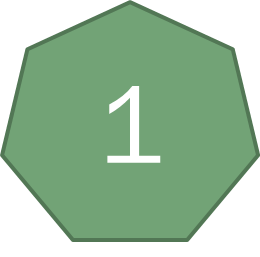 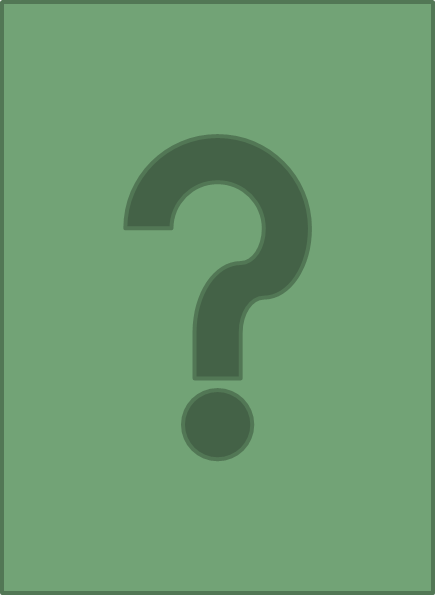 КОНЦЕПТУАЛЬНІЗАСАДИ АНАЛІЗУ ТРАВМИ. ЩО Є «ТРАВМОЮ»? ОЗНАКИ ТРАВМИ.
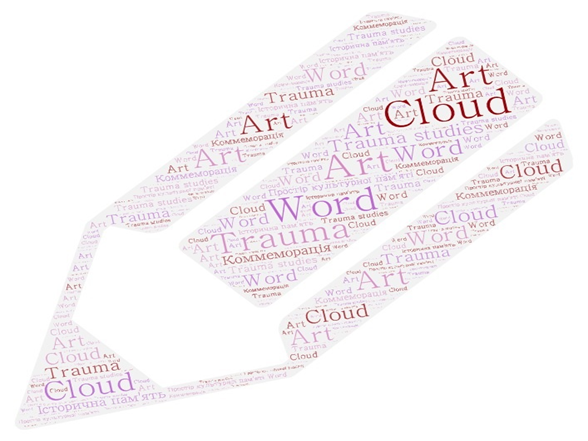 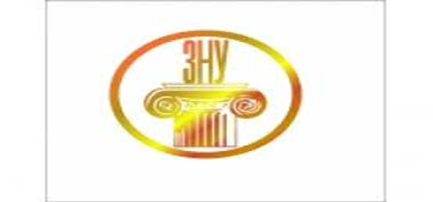 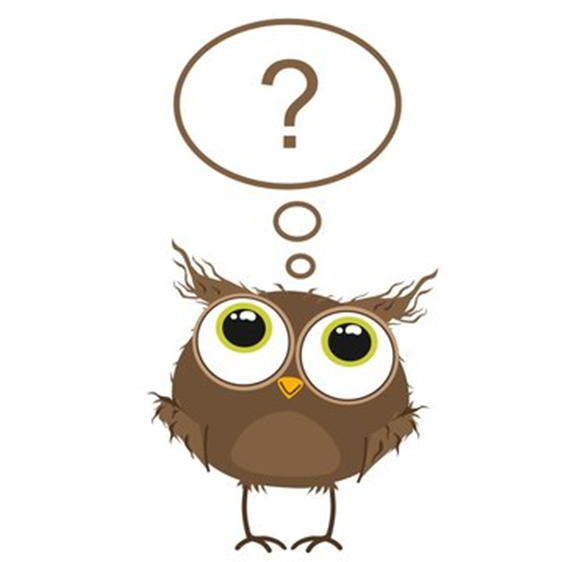 МОЗКОВИЙ ШТУРМ
Травма? Психологічна травма?
Травмуюча ситуація?
ТРАВМІВНА СИТУАЦІЯ
це подія, яка призводить до порушення усталеного життєвого способу буття, до руйнування прийнятого особистістю психічного світу.
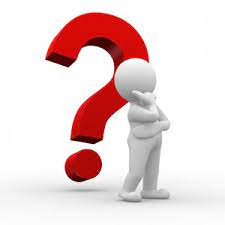 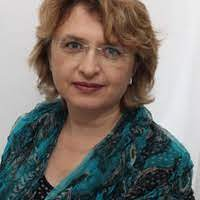 ІСТОРИЧНА ТРАВМА
Поняття історична травма, -  позначає кумулятивне (сукупне) емоційне і психологічне враження, накопичене як протягом життєвого шляху окремої людини, так і в наступних поколіннях; враження, яке було спричинене травматичним досвідом великої групи, членом якої людина себе вважає.
Найдьонова Любов Антонівна — український психолог, доктор психологічних наук
КОЛЕКТИВНІ ІСТОРИЧНІ ТРАВМИ
передаються з покоління в покоління
сприймаються нащадками не менш гостро, ніж тими, хто їх пережив
стають проблемами національного характеру.
витісняються зі свідомості та продовжують зберігатись в груповому несвідомому, формуючи травмований «фон» життя наступних поколінь
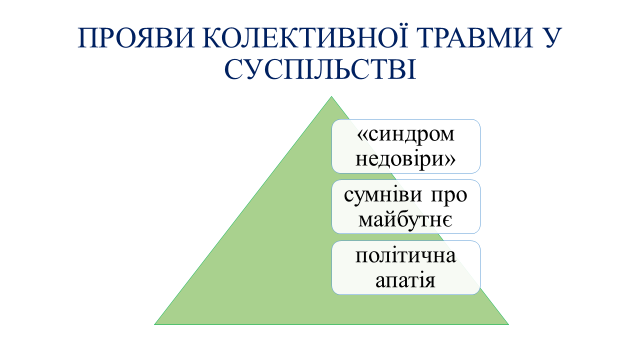 Навіщо нам аналізувати історичну травму?
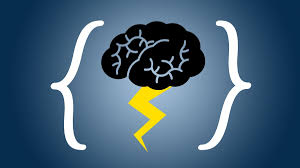 «Травма» ( від грецького trauma – рана, ушкодження)
Психічна травма – це вид травми, пов'язаний з важкими переживаннями, що може призвести до хворобливих реакцій.
Тривалий час
ВИВЧЕННЯ КОЛЛЕКТИВНОЇ ТРАВМИ
Моріс  Хальбвакс
«КОЛЕКТИВНА ПАМ'ЯТЬ»(1925 р.)
ТИПИ ПАМ’ЯТІ
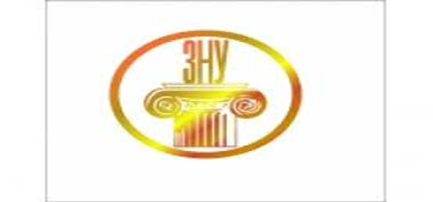 ІСТОРИЧНА ПАМ'ЯТЬ, ЯК «ОБРАЗ МИНУЛОГО»
історична пам'ять представляє собою сукупність донаукових, наукових, квазінаукових і ненаукових знань та масових уявлень соціуму про спільне минуле
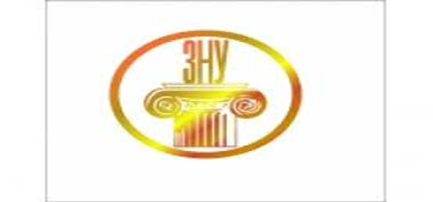 MEMORY STUDIES
Мета: переосмислити травматичних події другої половини ХХ століття
TRAUMA STUDIES
[Speaker Notes: Взаємозв'язок між історією і пам'яттю став темою особливого академічного інтересу, коли виникла гостра потреба переосмислити події другої половини ХХ століття. Саме у цей час у комплексі соціогуманітарних дисциплін визначилася ціла група спільних для вивчення проблем, пов'язаних з дослідженнями  колективної, індивідуальної, історичної пам'яті. У країнах Європи сформувався окремий напрямок досліджень - memory studies ("дослідження пам'яті").]
П'єр Нора
МІСЦЯ ПАМ'ЯТІ
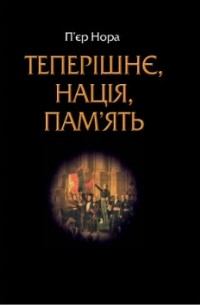 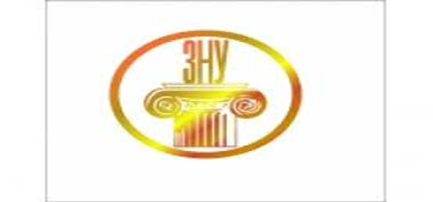 «КУЛЬТУРНА ПАМ’ЯТЬ»
«КОМУНІКАТИВНА ПАМ’ЯТЬ»
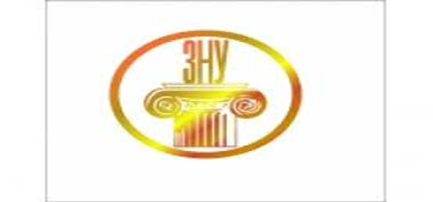 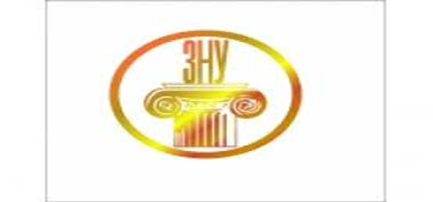 МІФОТВОРЕННЯ
З МІФОЛОГІЇ ФОРМУЮТЬСЯ
вони утримують ряд міфологічних моделей, своєрідно переосмислюючи їх
АФІРМАТИВНА ІСТОРІОГРАФІЯ
Нове розуміння історії, орієнтоване на пам'ять, отримало назву афірмативної (підтверджуючої) історіографії, фундаментальна мета якої в тому, щоб підтримувати певну традицію або групу, чию історію і досвід вона вивчає.
Саме ця історіографія має тенденцію до міфологізації
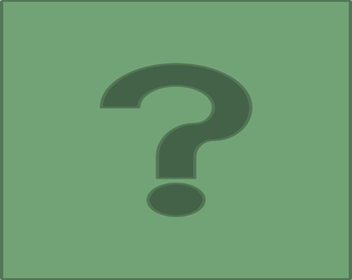 2
ТРАВМА ЯК ФІКСАЦІЯ В МИНУЛОМУ
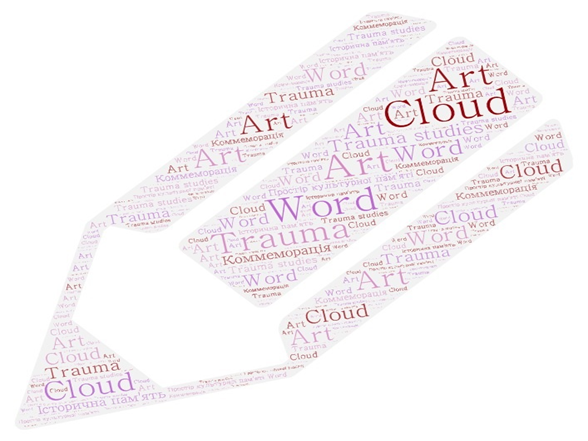 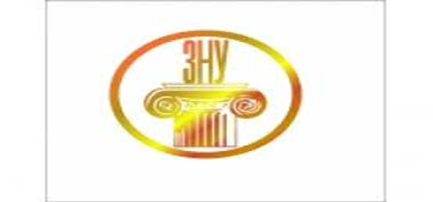 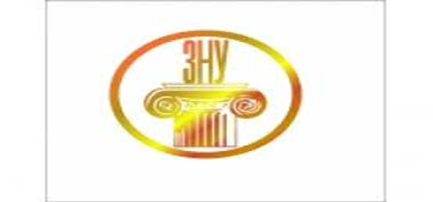 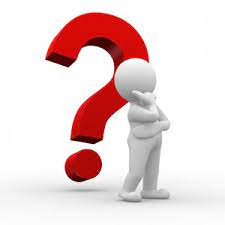 ІСТОРИЧНА ТРАВМА
Історична травма має складний механізм функціонування, в основі якого лежить вибірковість. 
В цю вибірковість, крім персоналізованих, память включає масові уявлення соціуму, які знаходять відображення у матеріальних залишках минулого, символах, стереотипах, міфах, у тому числі політичних.
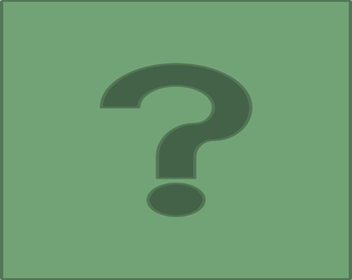 3
АНАЛІТИКА ТРАВМИ
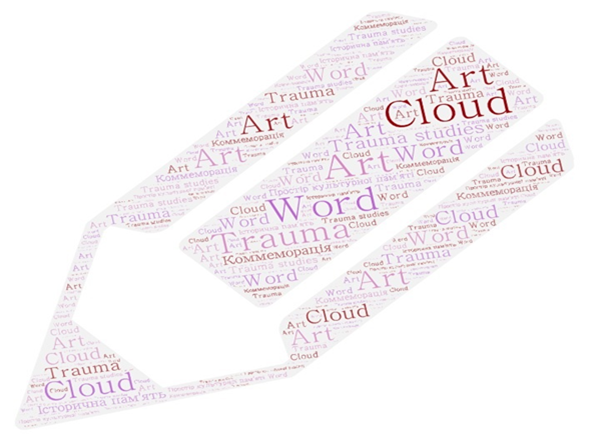 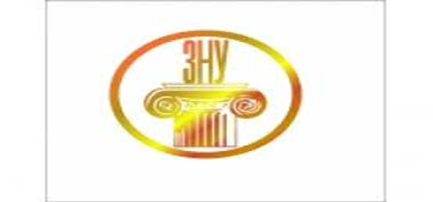 ТРАНСГЕНЕРАЦІОННАЯ ТРАВМА
неопрацьовані травми трансгенеруються, передаються наступним поколінням
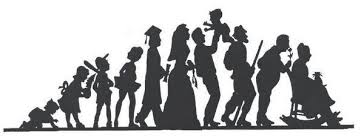 СТРАТЕГІЇ ПОДОЛАННЯ КОЛЕКТИВНОЇ ТРАВМИ СУСПІЛЬСТВОМ
Доктор психологічних наук, П. Горностай виділяє декілька основних стратегій подолання колективної травми суспільством:
як наслідок травма перетворюється
(1) на історичний наратив



 (2) деструктивний, що є підґрунтям формування агресивної ідеології
Завдання
Тема для обговорення: ІСТОРИЧНА ТРАВМА: СОЦІАЛЬНО-КУЛЬТУРНЕ ЯВИЩЕ ЧИ НОВИЙ МЕТАНАРАТИВ?
Усатенко Ігор Історична травма: соціально-культурне явище чи новий метанаратив? ІСТОРИЧНІ І ПОЛІТОЛОГІЧНІ ДОСЛІДЖЕННЯ. СПЕЦІАЛЬНИЙ ВИПУСК

https://shron1.chtyvo.org.ua/Usatenko_Ihor/Istorychna_travma_sotsialno-kulturne_iavysche_chy_novyi_metanaratyv7.pdf?PHPSESSID=5lj42qhiju7qpppfibavn6i716 С.89-96